DE-PBS Cadre
May 12, 2015
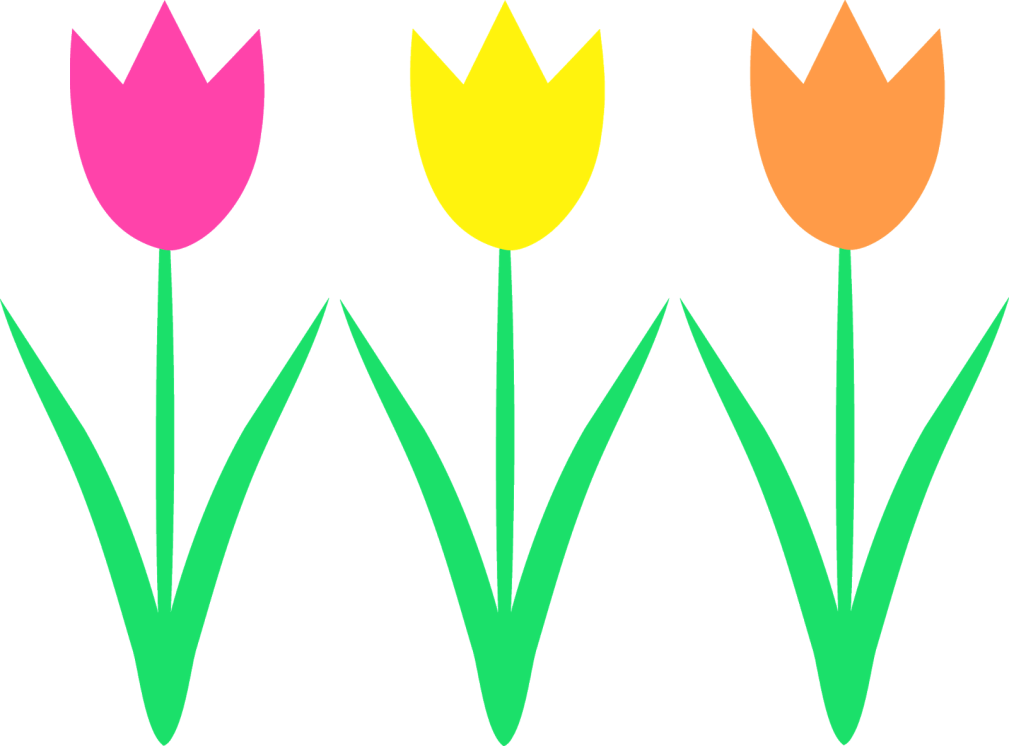 Website Orientation
www.delawarepbs.org
Home Page
Forms & Tools
Tier 1 Tools
Program Development & Evaluation
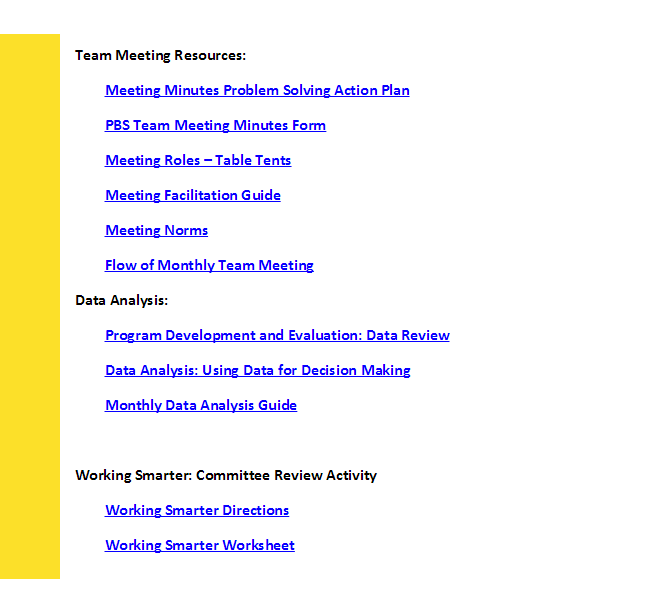 Cadre Corner
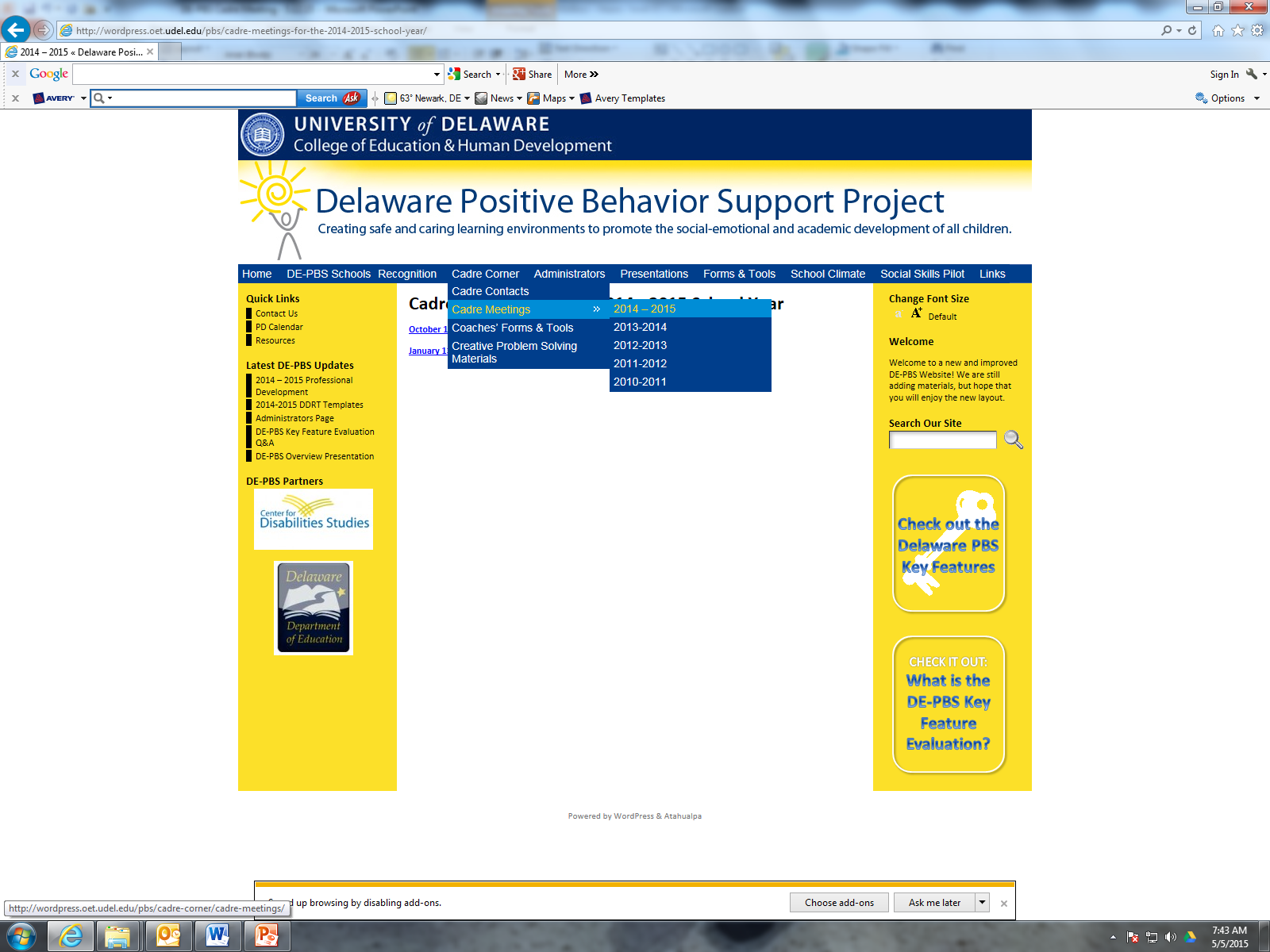 DE-PBS Topics of Interest
Alternatives to Suspension
Social-Emotional Learning
Team Leader Professional Development
Phase Recognition
Alternatives to Suspensions
Informational Overview for Administrators
Dangers of Zero Tolerance Policies

Informational Handouts About Existing Alternative Activities including:
 Effective In-School Suspension
 Restorative (Justice Practices)



POC: Megan Pell
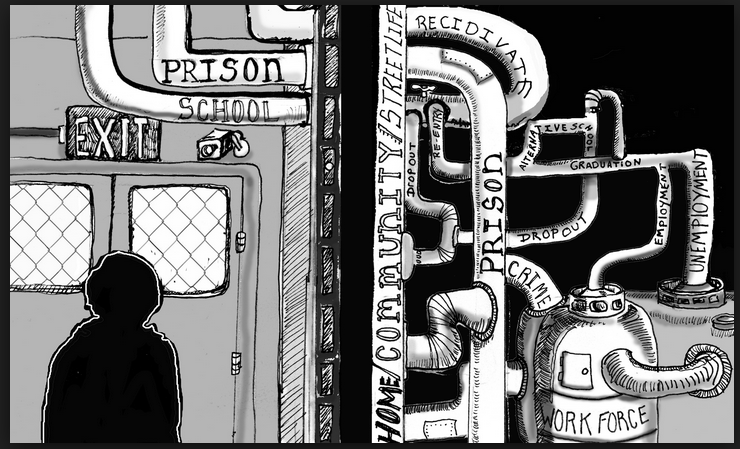 Social Emotional Learning
Thank You for Sharing What You’re Seeing!

Resources To Help Others Understand These SEL Programs and Their Links to PB(I)S
Program Descriptions
2nd Step & PBS
Restorative Practices & PBS

Any Programs to Add?

POC: Megan Pell
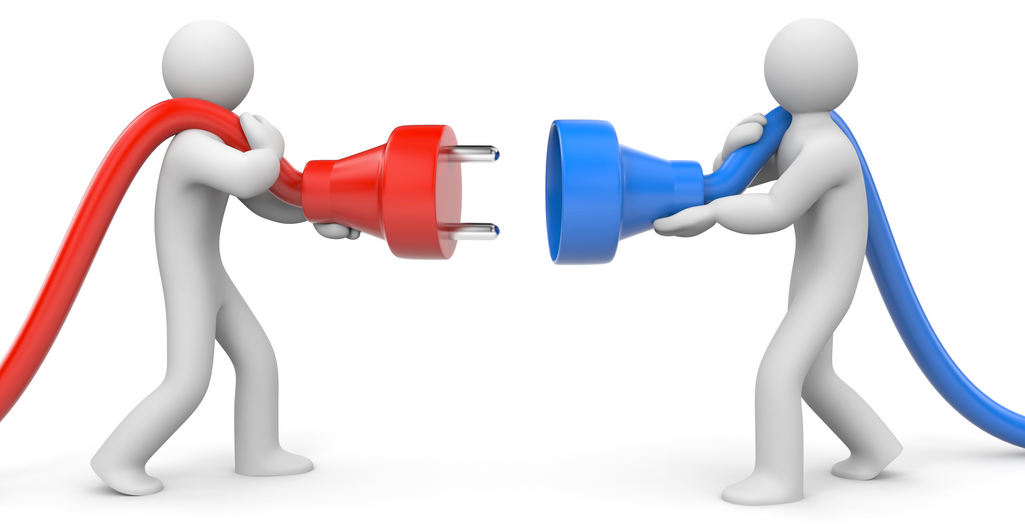 Team Leader Professional Development
Format ideas
3 part series
1-1.5 hour segments

Topics covered through series
Data/Information sources
Leadership strategies
Communication

POC: Sarah Hearn
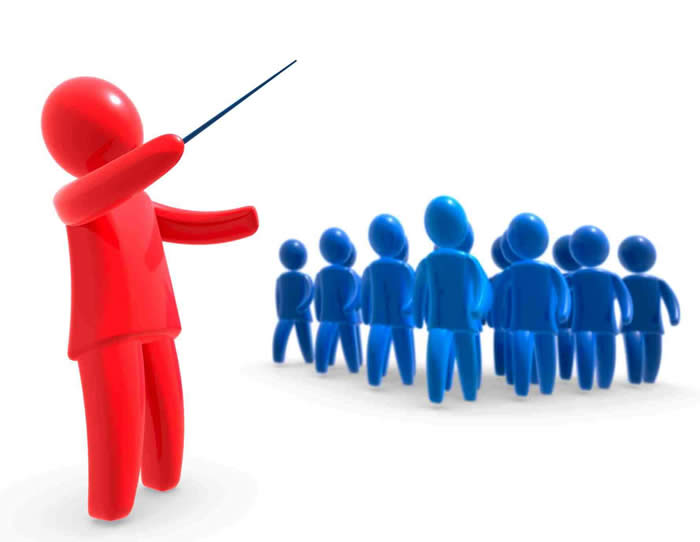 DE-PBS Phase Recognition
2014-2015 Phase 1, 2, 3 Available
Due in full by Friday, June 26, 2015
Confirmation of application receipt by July 17, 2015; schools to contact Sandi if they do not receive confirmation 
Notification of award: Week of September 14, 2015
Materials:
Application
Frequently Asked Questions
Reflection Question Guide
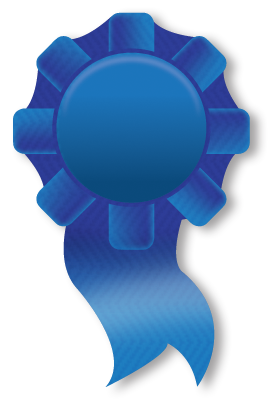 Recognition Reminders
Application based on the current 14-15 School Year.  
Teams should reflect on current practices and select Phase accordingly
This may mean a team re-applies for Phase 1 because it best reflects this year’s efforts.  

Don’t wait to start the application; discuss & divide efforts now at team meetings.

For Phase 2 and 3, schools must have earned an overall implementation of PROFICIENT or EXEMPLARY on the DE-PBS Key Feature Evaluation.
Future Recognition Plans
Option A
Option B
Phase 1 – Application w/ no changes

Phase 2 – 
Exemplary KFE implementation level
No application needed
Proficient KFE implementation level
Application revised to only include essay question

Phase 3 – Application w/ no changes; Phase 2 is 	a prerequisite
Recognition only tied to KFE status
Schools receive banner for advanced PBS implementation based on Exemplary KFE level
No Phase 1 or 3

Future:  Tier 2-3 external evaluation can be used to award schools for strong implementation
Thinking about recognition…
If overall Exemplary, but 1 area with Exploring, should there be a required action plan or a Key Feature Re-Evaluation in that area?

Do you as coaches keep track of which schools apply? 

What questions would our coaches have for the schools around recognition?
Professional development
Targeted Team Training
PTR
PEERS
School-wide PBS
Upcoming events
Substitute Reimbursement
Submit to Beth Draper by May 22nd.  
Prior if possible!
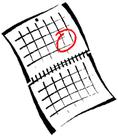 Targeted Debrief
Problem-Solving
Systems
Date: March 24, 2015
Participants: 72 participants from 14 schools (6 school districts)

Content Highlights: 
Problem-solving and systems-level conversations
progress monitoring (including tools to help)
Making sure interventions match student needs (function of behavior)
Next Steps:
DE-PBS collected, reviewed and then 
   redistributed reflection packets 
DE-PBS will craft future targeted PD and TA 
   based on reflection packets and coaches
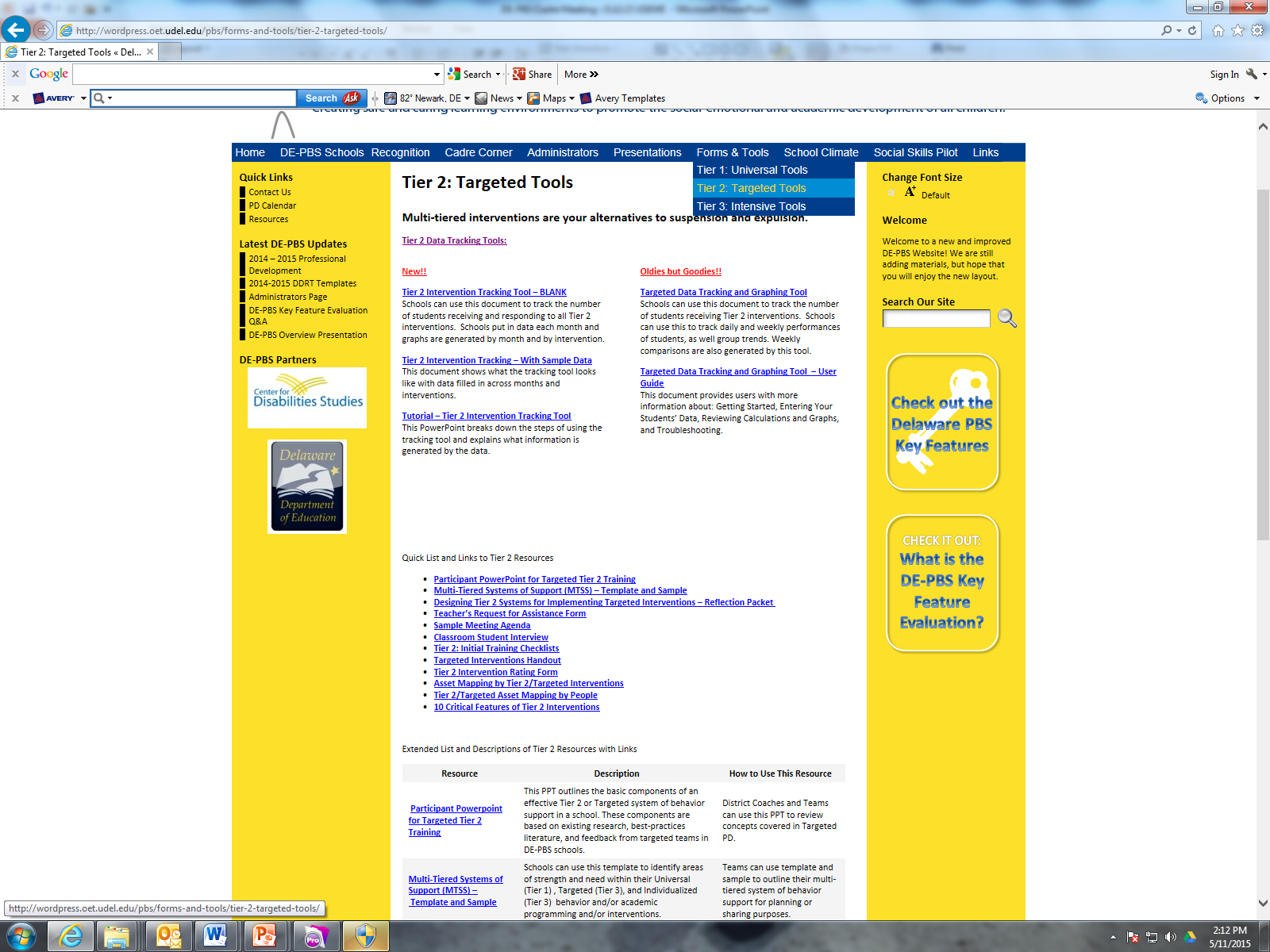 Main Toolbar
Check Out These Tools!
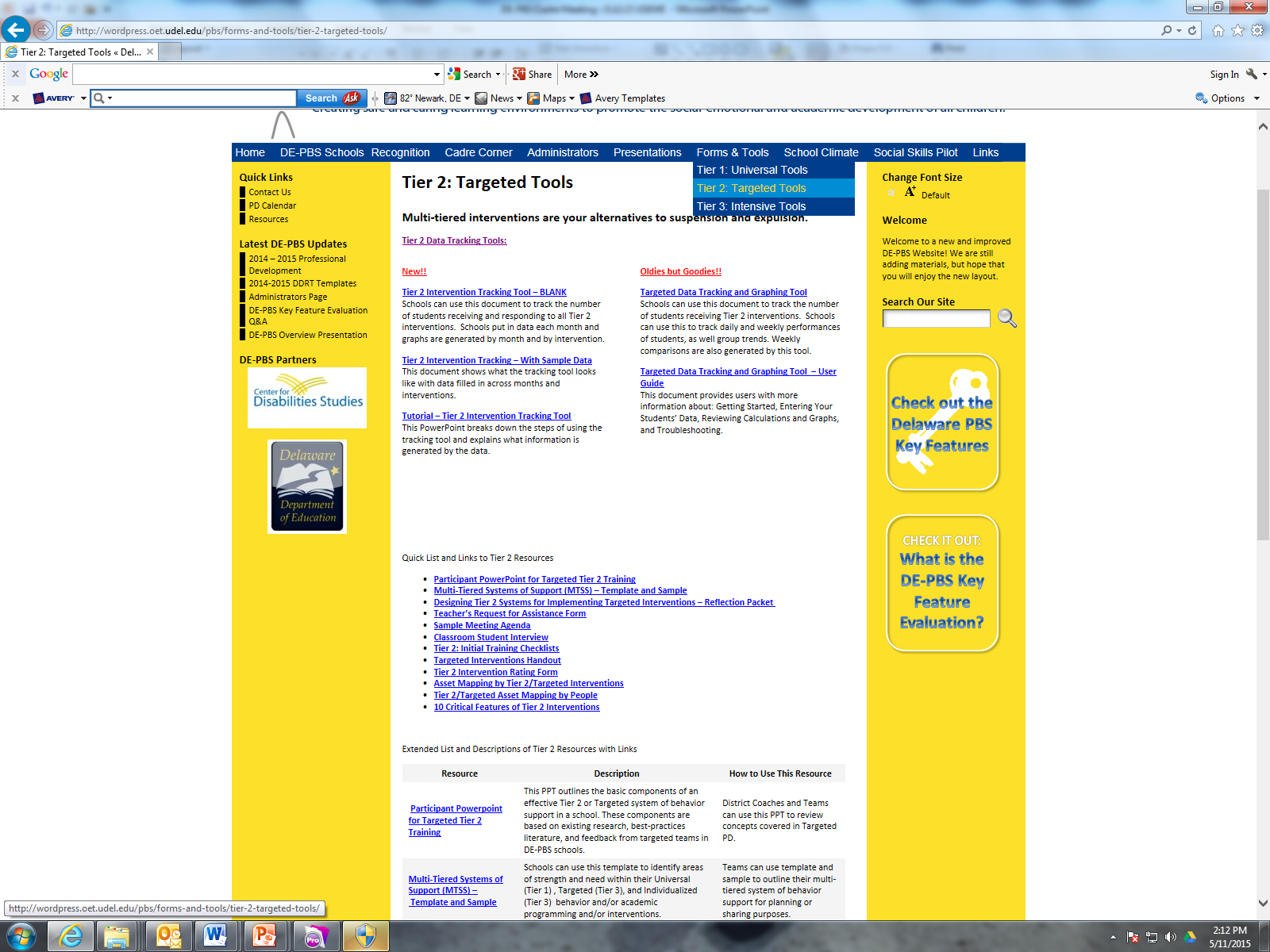 Downloads:Quick List
Downloads:Extended List
PTR
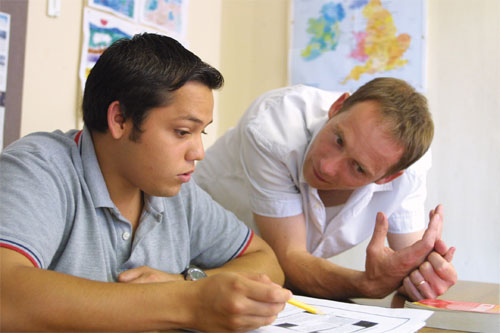 2014-15 PTR Facilitators
A cohort of eight Delaware educators (seven school psychologists and one teacher) 
Colonial
Laurel
Christina
Capital
Caesar Rodney
Red Clay
Smyrna
4 Elementary Schools, 2 Middle Schools, 1 High School, and 1 Special School
Survey: Impact of PTR technical assistance
Scale: 
1 = No Impact, 2 = Small Impact, 3 = Medium Impact, 
4 = Large Impact, 5 = Very Large Impact
4 PTR Master Facilitators
Building state and district capacity:
Project Coach
Capital
Colonial
Red Clay
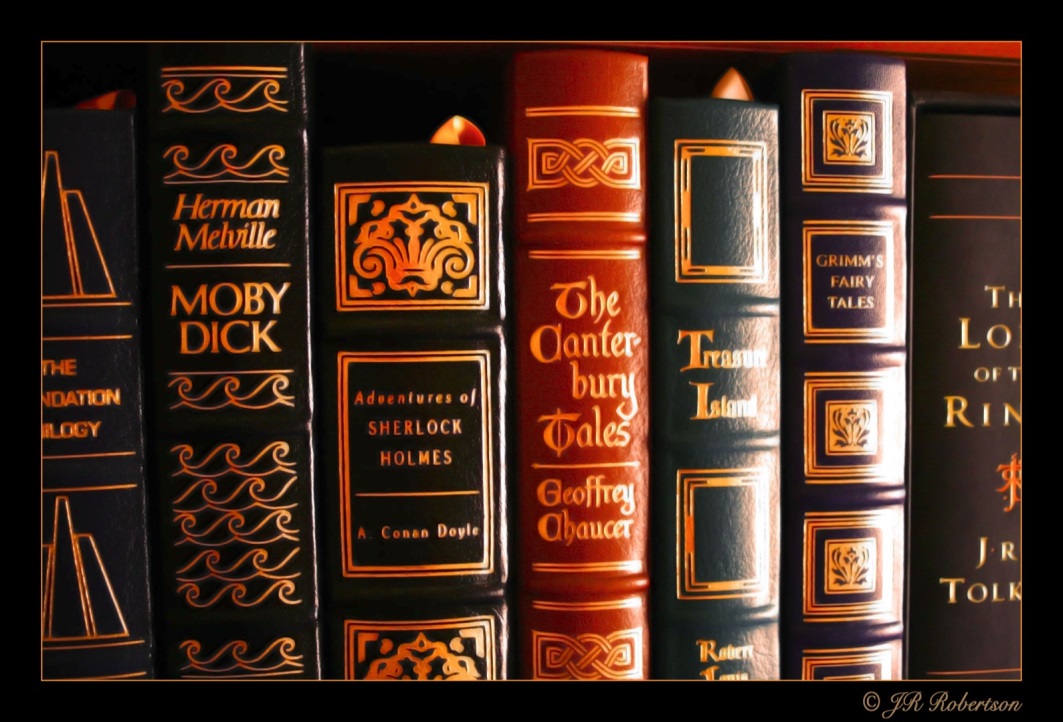 Planning for 2015-2016
Prevent – Teach – Reinforce (PTR) 
Coaching of new PTR Facilitators for 2015-16
Brief PTR and Networking with previously trained facilitators
Continued support of cohort 1 Master Facilitators and identification of new Master Facilitators

 
Any interest in new Facilitators or Master Facilitators, please contact Susan Veenema.
2016 DE Inclusion Conference
Date
March 16, 2016

Keynote Speaker
Phil Strain on Pre-school PTR

Strand topic ideas?
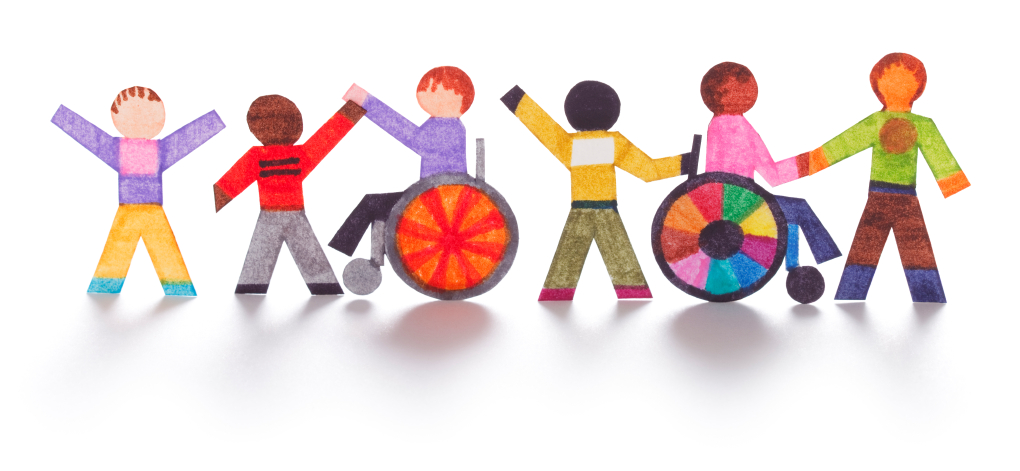 PEERS
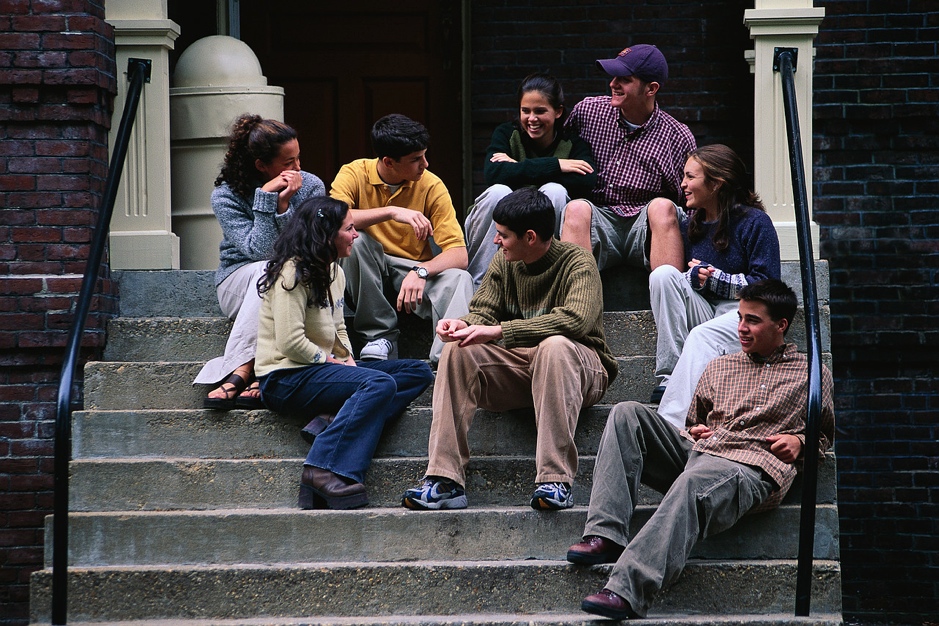 PEERS Facilitator Implementation Fidelity Data
Group 2
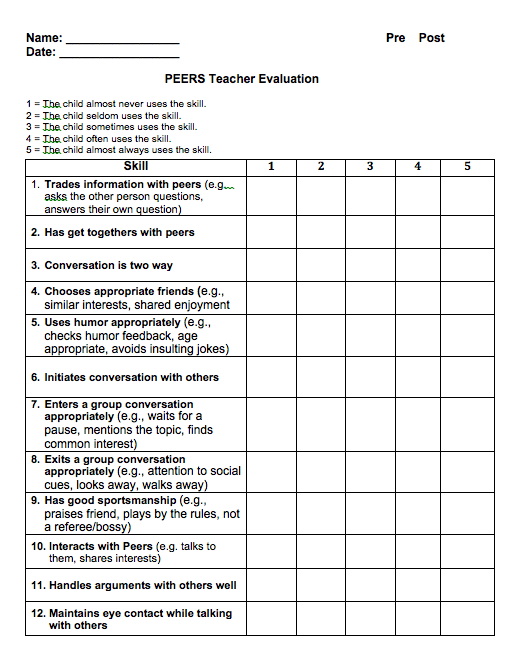 Teacher Rating Scale Baseline Results
Teacher Rating Scale 
Pre & Post Data
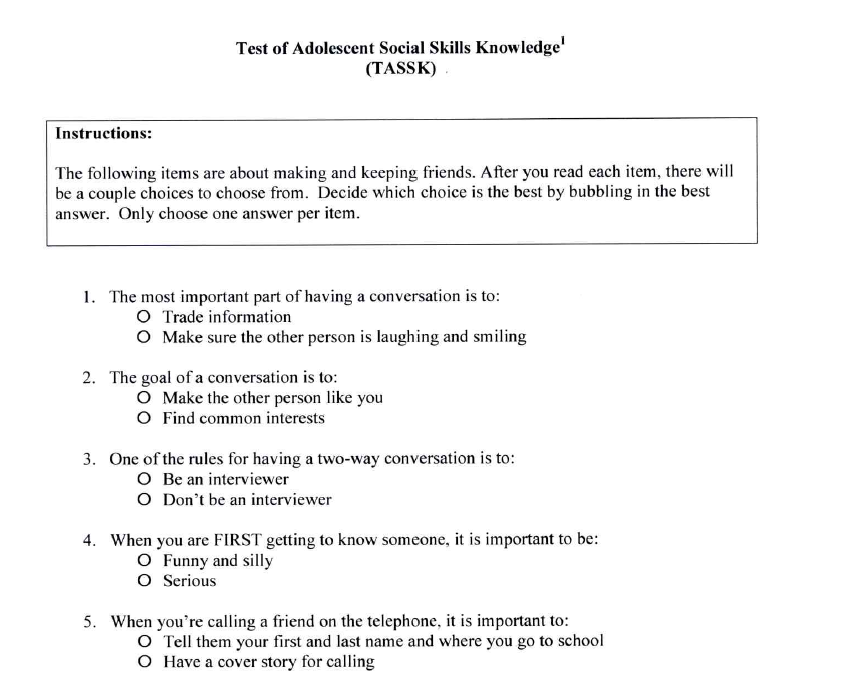 TAASK – Curriculum Based Assessment
TAASK Pre vs. Post data
PEERS 2015-2016 SY
Next Steps….
Continue implementation with current districts
Build Capacity within schools and districts

Any possible interest in joining PEERS next year, please contact Susan Veenema to discuss available spots in Cohort 2!
Social Skills Workshop Update
Brandywine SD is holding workshop August 7th
Facing the Frontal Lobe:  Strategies for Teaching Executive Function Skills

  Statewide workshop tentatively planned for August 6th
Socially Savvy and Emotionally Equipped:  Strategies for Teaching Social/Emotional Learning Skills

  Evening parent workshop
School-wide Team Workshop Series (Summer – Fall 2015)
PD is Intended for: 
New School-wide PBS teams or 
Previously trained teams that are reorganizing their team and revamping their SWPBS system.  
	* New team members training will be held later in the Fall (2015).

The Format of this PD Series:







Interested teams should:
Email Sandi Bradford sandi@udel.edu by May 15th.  
To receive additional information and a registration form. 
Note: an administrator must attend with the representative team.
School Climate and Student Success Grant
Component 1: Expanded Evidence-Based PD and Data Integration Tools
 
All existing DE-PBS LEAs and schools 
Any new LEAs and/or schools that start DE-PBS 
     over the course of the grant

Component 2: Increased Quantity and Quality of Existing TA

3 priority LEAs, and particularly 9 focus schools,  identified as having the greatest needs
Red Clay 
Brandywine
Capital
SCSS – Summer Plans
Module Development:
Multi-Tiered Systems of Support (MTSS) for LEA leadership, district coaches, and building administrators & staff
Coach and Team Leader PD
Integration of SEL & SWPBS 
Enhancing Student-student relationships
Enhancing Teacher-student relationships 
District/School Professional Development & Technical Assistance
9 selected schools
Evaluation Measures
School Climate Survey enhancements
DE-PBS Key Feature analysis
SCSS – Fall Plans
State-wide conference for SCSS & DE-PBS
Supporting Multi-tiered Systems of Support
October 2015
Keynote guest: Dr. George Sugai
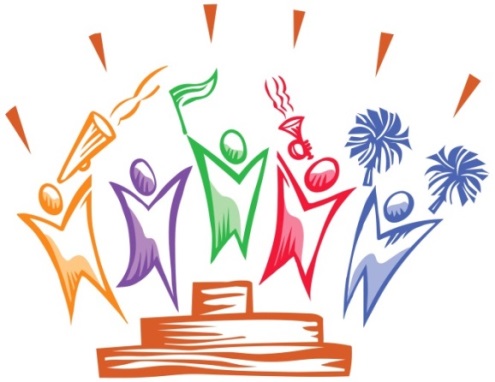 APR Update & Celebration
data
School Climate Data
DDRT – ODRs
DASNPBS
DE-PBS Key Feature Evaluation
School Climate
153 participating schools 
36,337 students in grades 3 – 12
6,265 teachers, administrators, and support staff
20,358 parents/guardians across

Coaches will receive electronic copies of all school reports & district summary

Sharing tools & interpretation worksheets
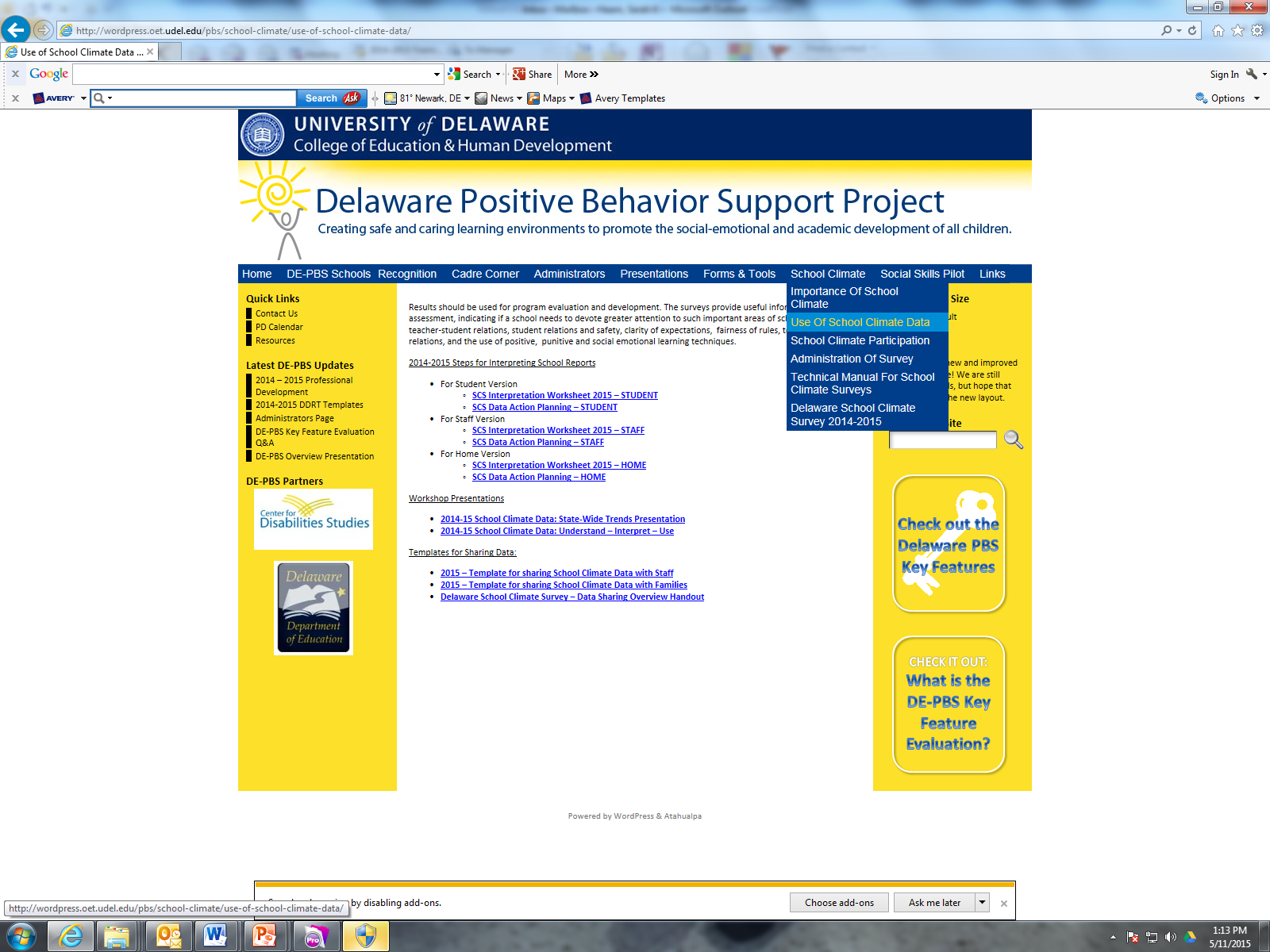 DDRT & DASNPBS
Discipline Data Reporting Tool (DDRT)
DDRTs – August 2014 – June 2015 - due June 26
Template available on website
85 schools submitted DDRT mid-year summary

DE Assessment of Strengths and Needs (DASNPBS)
Available to teams through June 2015
10 question survey per implementation area
Staff perspective on program strength/weakness for use in planning
15 schools participating (2 paper, 13 online)
Key Feature Evaluation Updates
2015: 28 completed across 13 districts
92 total 2012-2015
KFE Reminders
Support schools with using report for action planning
15-16 School Year – schools trained in 2007/08 through last summer




Key Feature Status Tracker Tool– use as self-assessment or coach check in
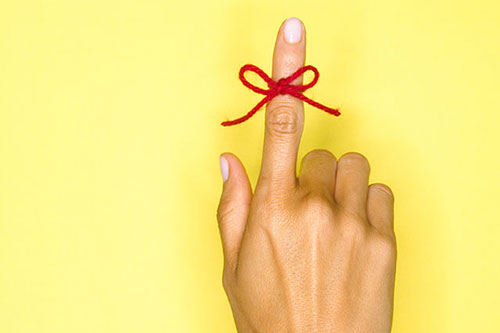 2015-2016 Cadre Planning
2014-2015
2015-2016
3 Meetings - 1/2 day sessions
October
January
Scheduled March/Held May
For consideration: 
Number of meetings
Timing of meetings
Topics
District Reflection & Sharing
Plans for 15-16 School year
Reflect on 14-15 School Year
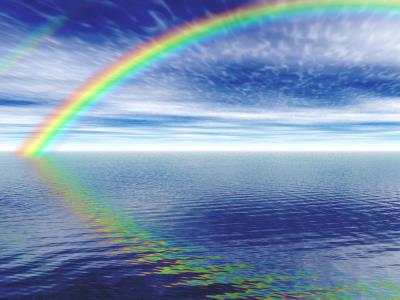